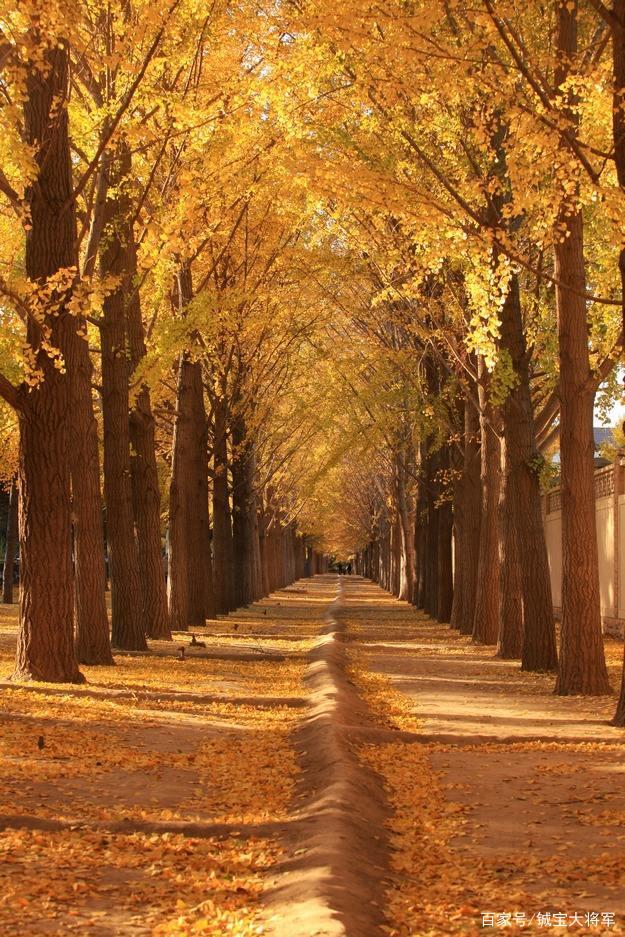 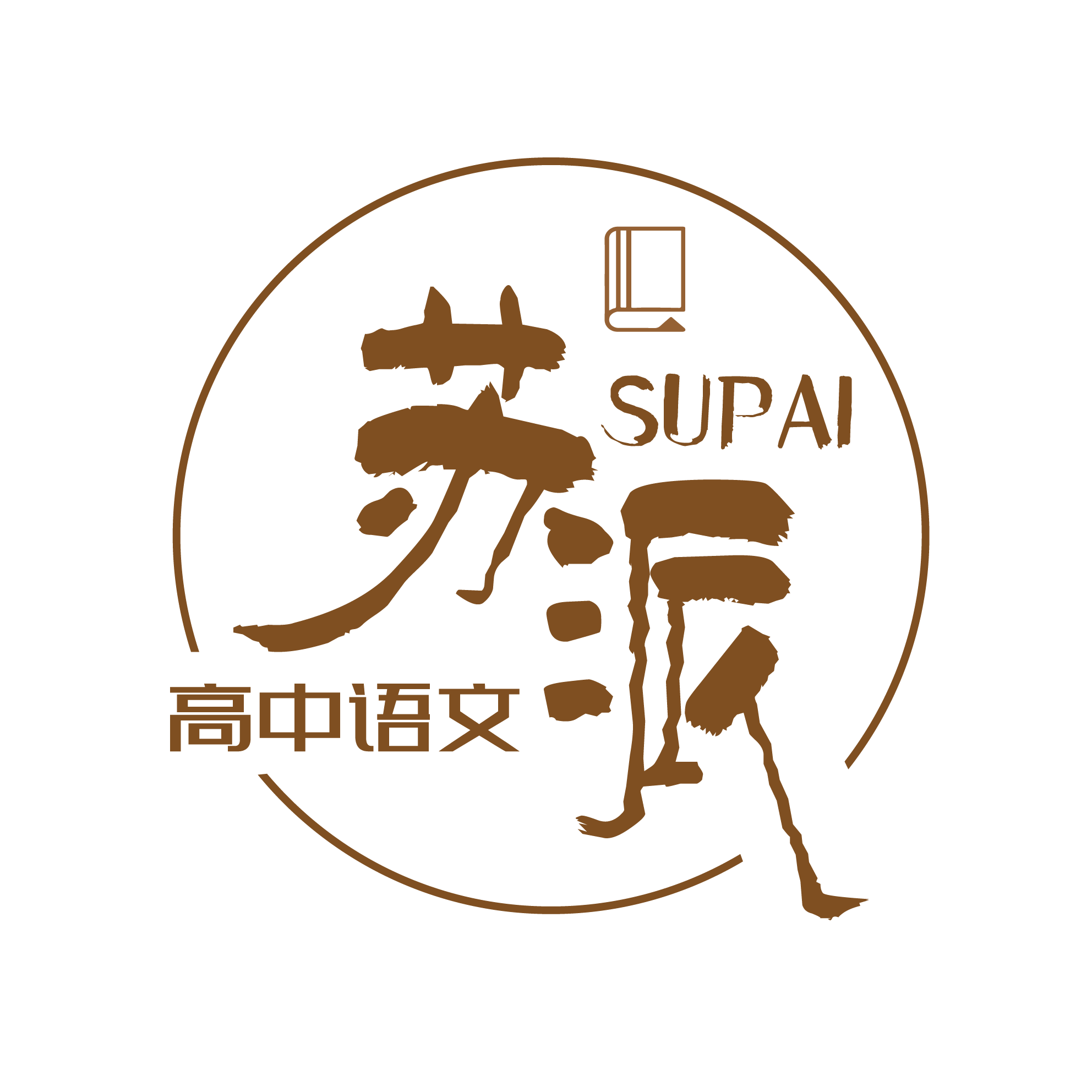 苏派高中语文
济南市2025届高三期中考试
语文试题课件
2024年11月12日
讲评理念
注意：
落实以下备考理念：
1.知识构建——将积累贯穿始终。（知识储备）
2.纠错训练——把补弱落到实处。（能力提升）
3.教考衔接——让技能准确迁移。（知识迁移）
4.思维训练——将规范抓牢夯实。（素养培优）
讲练评目标
1.查漏补缺，积累巩固。（落实必备知识）
2.精准确定答题切入点和提升表达的规范化。（提高关键能力）
3.进一步提升精准审题的能力，提升有效阅读速度和迅速规范作答的能力。（强化学科素养）
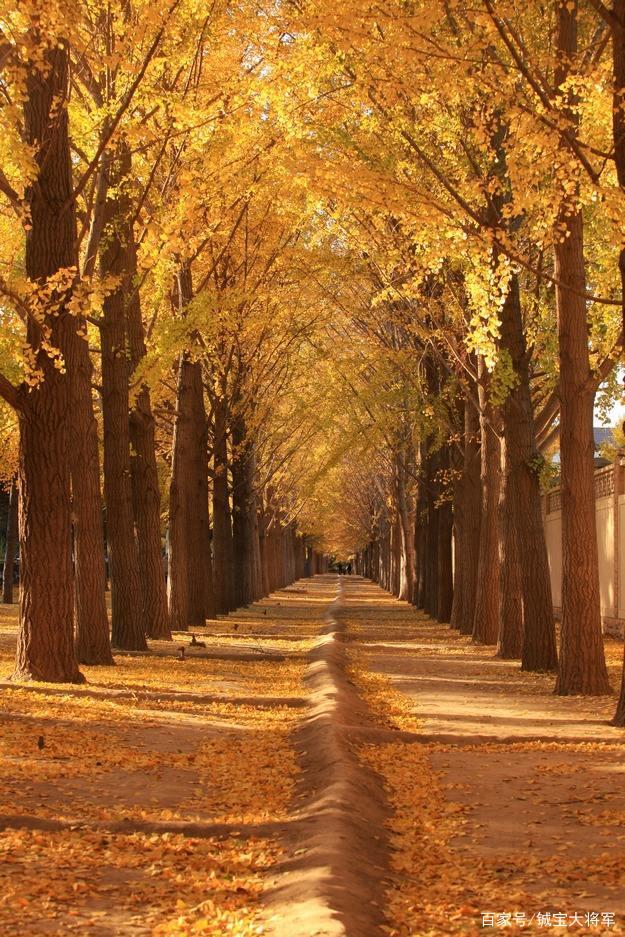 01
现代文阅读
02
古诗文阅读
03
语言文字运用
04
作   文
目
录
壹
现代文阅读Ⅰ
现代文阅读Ⅰ
文 本
解 读
本段段意：追溯咏史诗传统的起源，提出中晚唐咏史诗的变化，咏史诗的议论色彩加强，形成 “议论传统”，且出现咏史翻案现象的第一次高潮。
（1）中国最早的咏史诗出于班固之手，其《咏史》一诗铺叙缇萦救父之始末，开创了咏史诗的“纪事传统”。【1A】西晋的左思和东晋的陶渊明，在史事中包裹诗人的情感，开创了咏史诗的“抒情传统”。纪事类咏史诗发扬了赋体的风格【1A】，但过度依附于史书，少有诗人独特的创造；抒情类咏史诗发扬了比兴体的长处，却总不能脱离世变之叹、兴衰之感这类刻板固定的情感主旨。【2A】而到中晚唐，诗歌创作的议论风气兴盛起来，诗开始融入更多的知识和理趣【1B】。与此同时，咏史诗的议论色彩也得以加强，诗人们开始乐于在咏史诗中发表对历史的看法，形成了咏史诗的“议论传统”。中晚唐时期的咏史诗除了多掺议论之外，其议论中还多有翻案之见，形成了咏史翻案现象的第一次高潮。
1A.班固采用赋体的风格，铺叙缇萦救父之始末，写出了中国最早的咏史诗，开创了咏史诗的“纪事传统”。
1B.“与此同时，咏史诗的议论色彩也得以加强”中的“此”，指的是诗歌创作的议论风气兴盛起来的中晚唐时期。
2A.咏史诗“纪事”与“抒情”两大传统发展到唐代，都面临如何发展的困境，“议论”传统的出现为二者带来了机遇。
现代文阅读Ⅰ
文 本
解 读
论证不能简单看待中晚唐咏史诗转向与 “以议论为诗” 萌芽之间关系的观点。与宋诗进行对比，深入分析中晚唐咏史诗议论的独特性。
（2）人们在讨论中晚唐咏史诗这一转向的时候，往往将其归入唐宋诗歌转型的洪流之中，当作“以议论为诗”在中晚唐呈现出萌芽状态的又一例证。但历史题材是一个非常特殊的领域，它与送别、边塞、题画等诸多题材的显著区别之一，就是它直接关乎“思想”。可以说，对历史的反思与“以议论为诗”是天然的盟友。我们要考虑的，应该是中晚唐咏史诗所掺入的议论往往是带有颠覆性的，甚至对主流历史认知有所违背。而作为“以议论为诗”的典范形态，宋诗议论的基调仍是刚健中正、质朴务实并且符合主流的儒家价值观。王安石在《明妃曲二首》中提出了极具颠覆性的看法，对儒家所提倡的华夷之辨、君臣之义思想构成挑战；而欧阳修的《再和明妃曲》虽然也很具有批判性，却只批评君主不能识别贤才，与儒家尚贤思想如出一辙。当时，人们普遍认为           。
现代文阅读Ⅰ
文 本
解 读
（3）我们更进一步认为，咏史翻案在中晚唐的集中出现，首先归因于思想领域的解放。唐代并不是一个儒学昌明的时代，唐人的思想世界带有浓重的实用主义色彩，对经典与权威的质疑成为平常之事。其次，中晚唐士人普遍面临着理想失坠的尴尬处境，文人风气开始从豪迈刚健向狂狷放诞的方向转变。很多著名诗人都有性格放肆的一面，而这与他们在咏史诗中表现出来的翻案倾向是一致的。其中等而上者，对古代的英雄事业与忠贞志节提出怀疑，代表了中晚唐知识分子普遍洋溢的磊落不平之气。再次，中晚唐社会危机丛生，稍有正义感的文人都会对朝政弊端或道德堕落加以批评，借古讽今在所难免。因对现实有过于极端的愤怒，形之于诗，则往往贯穿着同样极端化的思维习惯。在那样一个充斥着社会危机和思想异动的极端化的时代，文人的心中也会充满着相互矛盾的极端化思想，而这些都是翻案作为一种历史阐释习惯的社会根基与思想源泉。
咏史翻案现象的原因分析：①思想领域解放，②士人理想失坠的处境及风气转变，③社会危机的影响与极端化思维。
现代文阅读Ⅰ
文 本
解 读
（4）若将中晚唐的情况比附于中国历史上的其他时段，那么最合适的对象莫过于近代，这也是咏史诗翻案现象的第二次高潮。在近代，随着乾嘉考据学的衰落，今文经学和西方新学相继成为时代主潮，而这两者作为传统儒学裂变之后的替代物，都多多少少带有功利实用的色彩，与中晚唐的实用思想与理想失坠有近似之处。思想的异动必定促使人们对历史中的是非利弊展开重新的反省，甚至出现根本性的逆转。中晚唐与近代，恰好是古代咏史诗翻案写作的一首一尾。我们用思想领域的异动与解放来解释文学作品中的思维现象，肯定不能覆盖到所有的作品，也不能具体而精准地解释每一个诗人的情况。但是，一个时代思想格局的整体变迁确乎能影响到最多数的社会成员，因此能为同类作品的集中出现寻求某种解释。我们才敢于断言：咏史翻案现象的集中出现主要与思想领域的异动有关。
将中晚唐与近代对比，强调思想异动与咏史翻案现象的关联。
现代文阅读Ⅰ
文 本
解 读
（5）思想的异动集中地体现在一个“翻”字上，即对长期居于主流地位的传统价值观进行颠覆，对符合传统价值观的历史认知与评价进行翻转，而其所颠覆与翻转的具体对象则是历代传袭下来的一些“案”。
（6）以“翻案”二字论诗法，始于南宋的吴沆和杨万里，却与我们所说的咏史翻案现象并非同一概念。杨万里《诚斋诗话》云：
（7）诗家用古人语，而不用其意，最为妙法。孔子老子相见倾盖，邹阳云：“倾盖如故。”孙侔与东坡不相识，乃以诗寄坡，坡和云：“与君盖亦不须倾。”此翻案法也。
（8）杨万里所称的“翻案法”，是将前人典故加以反向化用，属“点铁成金”之法，我们姑且称之为“用典翻案”。这类翻案并非对历史事件做出新的评价，而是将古人之事与诗人自身之事相比较。这类翻案最终的落脚点在于诗人自身的生活与情感，其目的是抒情而非议论。我们所讨论的咏史翻案并不是这样。
（9）虽然我们也不能排除有个别以议论为其表而实则深含寄托的作品，但从大体来看，咏史翻案诗作的目的主要是议论史事，其本质主要是思想性的而非文学性的。换句话说，创作这类翻案诗的时候，新锐而惊警的议论才是重中之重，对诗歌意境之美的追求则退居其次，甚至经常为求得思想上的创变，而对文学上的追求有所牺牲。【1D】
（摘编自马昕《历史阐释的背面：中国古代咏史诗的“翻案”现象》）
区分 “用典翻案” 与咏史翻案，明确咏史翻案诗作的本质。
   指出咏史翻案诗作主要目的是议论史事，本质是思想性而非文学性，为求思想创变可牺牲文学追求。
1D.基本来看咏史翻案诗作的目的是议论史事，思想追求大过文学追求，常为求得思想上的创变而牺牲作品的文学性。
现代文阅读Ⅰ
选择题
试题分析
1.下列对原文相关内容的理解和分析，不正确的一项是（3分）
A.班固采用赋体的风格，铺叙缇萦救父之始末，写出了中国最早的咏史诗，开创了咏史诗的“纪事传统”。
B.“与此同时，咏史诗的议论色彩也得以加强”中的“此”，指的是诗歌创作的议论风气兴盛起来的中晚唐时期。
C.古代咏史诗歌中的“翻案”是指诗人们与普遍认可的历史观念相悖，表达个人具有颠覆性的观点和认识。
D.基本来看咏史翻案诗作的目的是议论史事，思想追求大过文学追求，常为求得思想上的创变而牺牲作品的文学性。
【解题思路】
 文本第一段： 而到中晚唐，诗歌创作的议论风气兴盛起来，诗开始融入更多的知识和理趣。与此同时，咏史诗的议论色彩也得以加强，诗人们开始乐于在咏史诗中发表对历史的看法，形成了咏史诗的“议论传统”。“此”指代的应该是“知识和理趣”。
【参考答案】B
现代文阅读Ⅰ
选择题
试题分析
2.根据原文内容，下列说法不正确的一项是（3分）
A.咏史诗“纪事”与“抒情”两大传统发展到唐代，都面临如何发展的困境，“议论”传统的出现为二者带来了机遇。
B.翻案写法与咏史诗的出现存在着较长的时间差，咏史翻案作品在中晚唐的集中出现首先和思想领域的解放相关。
C.杨万里所称的“翻案法”是将古人之事与诗人自身之事相比较，构建出富含趣味的反差效应，不属于咏史翻案范畴。
D.咏史诗中的“翻案”现象被作者称为历史阐释的背面，这意味着作者是将正统的历史观念视作了历史阐释的正面。
【解题思路】
  回归原文第一段：纪事类咏史诗发扬了赋体的风格，但过度依附于史书，少有诗人独特的创造；抒情类咏史诗发扬了比兴体的长处，却总不能脱离世变之叹、兴衰之感这类刻板固定的情感主旨。而到中晚唐，诗歌创作的议论风气兴盛起来，诗开始融入更多的知识和理趣。与此同时，咏史诗的议论色彩也得以加强，诗人们开始乐于在咏史诗中发表对历史的看法，形成了咏史诗的“议论传统”。
   因此A项“都面临如何发展的困境”“为二者带来了机遇”在原文并无依据。
【参考答案】A
现代文阅读Ⅰ
选择题
试题分析
3.下列选项，不适合作为论据来支撑第三段观点的一项是（3分）
A.某诗人在作品中探讨儒家“三礼何篇可删”“三传何者可废”问题。
B.某诗人在作品中表达出对英雄项羽宁死不肯渡江的行为的肯定与赞赏之情。
C.某诗人在作品中称赞隋炀帝修筑京杭大运河具有积极的社会意义。
D.某诗人在作品中评论赤壁之战时，批评只关心“江东二乔”命运的观点。
【解题思路】
A选项，是对“经典与权威的质疑”，与核心观点中的“思想领域的解放”相吻合
B选项，历史上对项羽的评价多有肯定，不存在翻案倾向。
C选项，是对历史人物的重新评价，从另一个角度看待隋炀帝的行为，也属于咏史翻案的一种，与核心观点相符。
D选项，是“对朝政弊端或道德堕落加以批评”，符合文人的极端化思想。
【参考答案】B
现代文阅读Ⅰ
主观题
试题分析
【解题思路】 
   第二段中宋诗议论的基调仍是刚健中正、质朴务实并且符合主流的儒家价值观。如欧阳修的《再和明妃曲》虽有批判性但仍符合儒家尚贤思想；而与之形成对比的是，王安石在《明妃曲二首》中提出的看法极具颠覆性，对儒家相关思想构成挑战。
   这一对比清晰地呈现出中晚唐咏史诗议论在性质和程度上与宋诗的不同，从而论证了不能简单将中晚唐咏史诗转向等同于一般 “以议论为诗” 萌芽的观点。
4.第二段运用了王安石和欧阳修诗歌创作的实例，请结合文本在画线处补写出时人对这两首诗的评价，并分析作者列举实例的目的。（4分）
【参考答案】
（1）评价：欧诗值得赞誉，王诗应该受到批评。（2分）
（2）目的：为了证明咏史翻案诗不一定是“以议论为诗”的主流，咏史翻案诗是中晚唐出现的独特的创作现象。（2分）
现代文阅读Ⅰ
主观题
试题分析
5.作者如何证明中晚唐时期形成的咏史翻案现象和思想领域的异动有关？请根据文本概括。（6分）
【参考答案】
①挖掘咏史翻案现象在中晚唐集中出现的思想根源（原因），提出咏史翻案现象集中出现首先归因于思想领域的解放；
②和近代咏史诗翻案现象出现的第二次高潮进行类比、解说，申明咏史翻案现象的集中出现主要与思想领域的异动有关。
（每点3分，每条的第一句2分，第二句1分。其他言之成理，酌情给分。）
壹
现代文阅读Ⅱ
现代文阅读Ⅱ
文本一：
锁  爷
聂鑫森
解天键七十岁了。身板直，手臂粗，只是白了一头毛发。芙蓉巷的老老少少，都亲切地称他为“锁爷”。
退休前，他是古城湘潭平安锁厂的高级技工。退休后，成了一个修锁配钥匙兼带开锁的自由职业者，这样既可消磨时光，又不丢技艺，还可赚些合理合法的收费。不过开锁这个活计有规定，得去派出所登记备案，以防心术不正的人干违法的事。派出所所长丁一对他说：
“锁爷是老党员、老工人，为人开锁解难，我们放心。”
“谢谢！”
“这天下就没有锁爷打不开的锁！《说文解字》说：“锁，门键也。’你叫解天键，天门有锁，你也可以解开。”
“丁所长读书多，你是儒警啊。”
①两人哈哈大笑。
锁爷一辈子跟锁打交道，什么锁没见过？以材质而论，有金、银、铜、铁玉石、铝合金、不锈钢的；以用途而论，有门锁、窗锁、柜锁、屉锁、保险柜锁、保险箱锁、工艺锁、玩具锁诸项；而形制更是千模百样，牛鼻子锁、龙头锁、虎头锁、元宝锁、叶形锁、山形锁、楼阁形锁……锁的常例是一个锁眼用一片钥匙打开；但也有两眼、三眼直至九眼的，需用多片钥匙才能打开。锁爷对各种锁的结构无不了然于胸，在没有钥匙的情况下，他用细铁丝在锁眼里探测几次，再在钥匙坯件上锉出直槽横齿，既快又准，锁自然是顺顺当当就打开了。他自得地说：“只要有锁眼，我的心思就可以潜进去，不怕打它不开。”
6A.文本一对锁的材质、用途、形制进行了细致叙写，多层面地突出了锁爷见多识广、技艺高超和从业时间之长，为下文设置了悬念。× 
    为后文给盗墓贼顺利打开锁做铺垫。
7A.句子①中的“哈哈大笑”，是两人相谈甚欢的一种状态的描写，体现出两人关系默契，为后文联手办案埋下伏笔。√
现代文阅读Ⅱ
锁爷还有门绝活儿，他可以蒙上眼睛用零件，装配出完整的锁；还可以在没有钥匙时，凭手感、听觉用铁丝探测锁眼，再用钥匙原坯锉出打开锁的标准钥匙。
    锁爷在湘潭名气太大了，不少人找上门来修锁配钥匙。锁爷也应邀去做上门功夫，如果是修配大门锁，就把工匠担子摆在门边，弄好了，主人请他进屋去喝杯茶，他笑着婉辞。②进室内去修锁、开锁、配钥匙，进大门前他就用黑布蒙在眼睛上，待探测锁眼后，再回到大门外，取下眼罩干活儿。这是锁爷的规矩。
    立春过后，转眼到了雨水节令。黄昏时，小雨初停，天上闪出晴光。
    解家来了个平头汉子，像是乡下人，自称“大刘”，说家中的保险柜钥匙弄丢了，请锁爷去开锁配钥匙，价钱只管说。
    “在哪儿？”锁爷问。
    “不远。有车哩。”
    “好的，我收拾工具随你去。”
    小车跑了一个多小时，暮色四垂，在山谷口一个孤零零的破旧农家大院前停下来。
    大刘问：“这块地方锁爷来过吗？”
    “没来过。”但刚才在车经过一个古镇时，锁爷看到路牌上写着“清平镇”三个字，小车再往西跑了二十多分钟，就到了这里。
7B.句子②中交代锁爷入户开锁的规矩，显示了锁爷的职业操守，也为下文被大刘叫到家里蒙眼开锁的情节做了铺垫。√
现代文阅读Ⅱ
7C.句子③用极简省的语言描写出了锁爷瞬间富有层次性的心理活动，括号里的内容是对前文内容的补充。√
锁爷从后备厢里取出工匠担子，放在院门外。
“锁爷，请随我来。”大刘说着话，双眼盯着锁爷，双脚却原地不动。
“慢，待我戴上黑布眼罩后，你牵着我进去。”
“锁爷，你心里只有锁，没有其他东西，真是高人！”
锁爷被引到一个保险柜前，大刘说：“请你打开这个玩意儿的锁。我就站在你身边，有什么吩咐，你就说。”
锁爷先用双手去摸保险柜，很随意，也很快，③便明白这是个大家伙（农家怎么会购置这么大的保险柜）。再摸到锁眼，从口袋里掏出几根铁丝，“I”型的、“L”型的、“F”型的。锁爷依次用铁丝插入锁眼细细地探测，同时把耳朵贴上去凝神谛听。
大刘问：“打得开吗？”
锁爷不作声。
“你说个数，我绝不还价。”
“三百元，常规价。”
“我给五百。”
“大刘，太客气了，我只收三百。”
锁爷说着话，突然“咔嚓”一响，保险柜门弹开了。他的鼻翼翕动起来，扑面而来的是泥土味儿、古铜锈味儿，里面应该有刚出土数日的古器。
6C.在为大刘开保险箱时，锁爷掏出不同型号的铁丝细细探测，体现了保险箱打开的难度大，也凸显出锁爷的技术高超。√
现代文阅读Ⅱ
大刘忍不住高喊一声：“锁爷，好手段！”
“④你牵着我到院外去锉出钥匙，我不需要灯光。”
“不必了。也许，我在无意中又寻出了钥匙呢。”
“你既然不要配钥匙，我就只能收两百元了，这是我的规矩。”
“锁爷为我省钱呵，谢谢。辛苦你了，我开车走另一条路送你回家，可能要近一些。”
“客随主便。”锁爷心想：我经过的路都记在心里，你乱不了我的思路。
……
几天后的一个晚上，丁所长叩访解家，向锁爷表示谢意，一伙盗墓贼被抓捕了！
丁所长说，几个月前，这伙人租下这个破旧的农家小院，因为在山谷里他们探测出了几个久远年代的古墓，先挖掘一个墓，就得了好几件青铜器。青铜器锁在保险柜里，钥匙由为首的头头掌管。那天大刘请锁爷去开锁时，头头带着另一个人去长沙找买主，更是为以后的货物出手去探路，要三天后才回来。大刘和留下的两个人想私吞青铜器，第二天就远走高飞。
锁爷说：“幸亏他们内讧，幸亏他们贪心，才有我出场的机会。”
“谢谢锁爷当天回家后就给我打电话，我们马上就去布控了。你蒙眼开锁，鼻子还这么灵，神了。”
锁爷小声说：“保密啊，我的丁所长。”
7.句子④中“我不需要灯光”，在情节上照应了前面“暮色四垂”，内容上体现出锁爷的自信，为了表现他的技艺高超。×。
6B.“我经过的路都记在心里，你乱不了我的思路。”此处心理描写表明锁爷已经对大刘一伙人的行径了然于胸，做好了报警准备。√
6D.补叙锁爷报警的情节，呼应小说开头丁所长与锁爷的对话，突出锁爷富有正义感、机智勇敢的老党员形象。√
现代文阅读Ⅱ
文本二：
我喜欢描写那些被传统文化深深浸染的人物，琴、棋、诗、画、酒、茶、民俗、风情……我力图在塑造人物时，将中国博大精深的传统文化，转化为一种精神形态、精神境界，人物升华为一种文化的精魂。
小小说的文化品格，还体现在作家对传统文化的感知和体悟上。我试图在小小说有限的文字中，腾挪出一定的空间，来安排一些看似与故事和人物无关的“闲笔”，以散发密集的文化讯息，使故事和人物笼罩在浓郁的文化氛围之中，力求避免小小说易犯的毛病：简单、肤浅、直露、缺少余味。
小小说的文化品格，还表现在文字的张力，简洁而不是简陋，最平易处即最下功夫处。
            （摘编自聂鑫森《小小说的文化品格》）
概括了小小说创作中注重融入和体现传统文化的几个方面：
一是通过描写被传统文化浸染的人物，将传统文化转化为精神形态和境界；
二是在有限文字中安排“闲笔”以散发文化讯息，营造浓郁文化氛围；
三是追求文字张力，简洁而富有深意。
现代文阅读Ⅱ
选择题
试题分析
6.下列对文章相关内容的理解，不正确的一项是（3分）
A.文本一对锁的材质、用途、形制进行了细致叙写，多层面地突出了锁爷见多识广、技艺高超和从业时间之长，为下文设置了悬念。
B.“我经过的路都记在心里，你乱不了我的思路。”此处心理描写表明锁爷已经对大刘一伙人的行径了然于胸，做好了报警准备。
C.在为大刘开保险箱时，锁爷掏出不同型号的铁丝细细探测，体现了保险箱打开的难度大，也凸显出锁爷的技术高超。
D.补叙锁爷报警的情节，呼应小说开头丁所长与锁爷的对话，突出锁爷富有正义感、机智勇敢的老党员形象。
【解题思路】
  A选项，“为下文设置了悬念”错，应是为下文做铺垫。
【参考答案】A
现代文阅读Ⅱ
选择题
试题分析
7.对文中画线句子的分析与鉴赏，不正确的一项是（3分）
A.句子①中的“哈哈大笑”，是两人相谈甚欢的一种状态的描写，体现出两人关系默契，为后文联手办案埋下伏笔。
B.句子②中交代锁爷入户开锁的规矩，显示了锁爷的职业操守，也为下文被大刘叫到家里蒙眼开锁的情节做了铺垫。
C.句子③用极简省的语言描写出了锁爷瞬间富有层次性的心理活动，括号里的内容是对前文内容的补充。
D.句子④中“我不需要灯光”，在情节上照应了前面“暮色四垂”，内容上体现出锁爷的自信，为了表现他的技艺高超。
【解题思路】
   锁爷表示不需要灯光去锉钥匙，这看似只是一句关于他技艺和做事态度的表述，但实际上也在情节上起到了一定的铺垫作用。后文揭示出大刘等人是盗墓贼，保险柜里藏着刚出土的古器，而锁爷凭借敏锐的嗅觉察觉到异样。如果当时他真的在院外锉钥匙，可能会面临更多未知的危险或复杂情况。而他这句不需要灯光的表述，一方面展现了他的果敢和自信，另一方面也使得后续情节中他能迅速做出判断并全身而退，回家后及时通知警方等情节发展更为合理自然，为整个故事的推进埋下了伏笔。
【参考答案】D
现代文阅读Ⅱ
主观题
试题分析
【考查目标】  
   本题考查小说的写作艺术手法——伏笔。
8.小说结尾揭示出大刘原来是盗墓贼，在小说行文中有多处伏笔，请找出两处简要分析。（4分）
【解题思路】
  解答此题，应在文中找出暗含“伏笔”的语句，精心逐一分析。
【参考答案】
①大刘开车去的时候和返回的时候不是同一条路。暗示了大刘不想让锁爷记住来回的路。
②乡下人和农家大院有与之不匹配的大保险柜。暗示了事情有些蹊跷，不是普通的开锁。
③开锁之后大刘不让锁爷配钥匙。暗示这个保险柜有可能是非正常使用。
④闻到保险箱里扑面而来的泥土味儿、古铜锈味儿，锁爷判断里面应该有刚出土的古器。暗示出大刘可能与有关文物的非法事件有关。  
（评分标准：答对一条得2分，答出两条给满分，其他答案言之成理可酌情给分。）
现代文阅读Ⅱ
主观题
试题分析
【解题思路】
   解答本题，要梳理出文本二“小小说的文化品格”具体指什么。
9.结合文本二，分析文本一是如何实践聂鑫森关于“小小说的文化品格”观点的。（6分）
我喜欢描写那些被传统文化深深浸染的人物，琴、棋、诗、画、酒、茶、民俗、风情……我力图在塑造人物时，将中国博大精深的传统文化，转化为一种精神形态、精神境界，人物升华为一种文化的精魂。
小小说的文化品格，还体现在作家对传统文化的感知和体悟上。我试图在小小说有限的文字中，腾挪出一定的空间，来安排一些看似与故事和人物无关的“闲笔”，以散发密集的文化讯息，使故事和人物笼罩在浓郁的文化氛围之中，力求避免小小说易犯的毛病：简单、肤浅、直露、缺少余味。
小小说的文化品格，还表现在文字的张力，简洁而不是简陋，最平易处即最下功夫处。
现代文阅读Ⅱ
主观题
试题分析
【参考答案】 
①锁爷是一个被传统文化深深浸染的人物。他从事的职业、职业操守、正义磊落的襟怀，都突出地体现了民族传统文化精神审美。
②闲体现作家对传统文化的感知与体悟。如文中用《说文解字》解说锁爷的名字、对各种锁的类型和种类的罗列，看似闲笔，却散发着密集的文化讯息。
③文字简洁、有张力。如第7小题的A、C、D都可以体现出来。

   评分标准：毎点2分，共6分；从人物对话、心理描写方面选择任意一个方面作答都可以。
9.结合文本二，分析文本一是如何实践聂鑫森关于“小小说的文化品格”观点的。（6分）
现代文阅读Ⅱ
拓展练习
【参考答案】
①便于密集且清晰地组织、传达信息，适合本文跌宕起伏的叙事内容的表现需要。
②便于加快叙事节奏，适合本文迅速推进小说情节发展的需要。
③有助于人物性格的塑造，通过大量的对话，一句一段的形式可以起到强调的作用，有助于突出不同人物形象，使各类人物个性更加鲜明。
④本文段落虽然短小，但内容的表达简洁而准确，富有“提示”性，能够有效调动读者的想象。
9．小说大量使用对话和一句一段的形式，这种写法有何表达效果？请对此加以分析（6分）。
现代文阅读Ⅱ
拓展练习
9.小说结尾叙写锁爷与丁所长的对话，有什么作用?（6分）
参考答案：
①补述锁爷报警的情节，揭示锁爷鼻子灵的秘密，照应前文的伏笔，使小说情节严密，结构严谨。
②呼应小说开头丁所长与锁爷的对话，突出锁爷富有正义感、机智勇敢的老党员形象。
③表现了警民一家亲，联手除恶的主题，突出了文章主旨。
贰
文言文阅读
文言文阅读
文 本
注 释
政教，政治与教化‌，指政治与教化的结合，强调政治统治与道德教化的统一。
亡：通“无”，没有。【教考衔接】故不孝不慈亡(《兼爱》)【补充】①追亡逐北，伏尸百万（逃跑的人）②秦无亡矢遗镞之费（丢失）③吞二周而亡诸侯（使……灭亡）
庠、序：古代的地方学校。【教考衔接】《齐桓晋文之事》谨庠序之教。
所以：用来……的【教考衔接】①师者，所以传道受业解惑也《师说》/此非所以跨海内、制诸侯之术也《谏逐客书》②所以遣将守关者，备他盗之出入与非常也。/此五帝三王之所以无敌也。《谏逐客书》
服习：习惯 ，施设：施展，阅习：训练演习
天下不可一日而无政教，故学不可一日而亡于天下。
古者井天下之田，而党庠、遂序、国学之法立乎其中。则士朝夕所见所闻，无非所以治天下国家之道。其服习必于仁义，而所学必皆尽其材。一日取以备公卿大夫百执事之选，则其材行皆已素定。而士之备选者，其施设亦皆素所见闻而已，不待阅习而后能者也。
译 文
国家不可以一天没有政治教化，所以不可以一天没有学校。
   古时候用井田制来管理天下的田地，而乡里的学校、县里的学校、国家的学校的制度在这基础上建立了起来。这样，士大夫们早晚看到的听到的，都是些用来治理国家的方法。他们的行为习惯必定符合仁义，所学的知识必定能够充分发挥他们的才能。(如果)有一天被选作公卿、大夫等各级官员的备选，那么他们的才能、品行都已经是事先确定了的。那些被选作后备官员的人，他们施展的也都是平时的所见所闻罢了，不用等到训练演习后才能够做好。
文言文阅读
文 本
注 释
后世无井田之法，而学亦或存或废。大抵所以治夫下国家者，不复皆出于学。而学之士，群居、族处，为师弟子之位者，讲章句、课文字而已。至其陵夷之久，则四方之学者，废而为庙，以祀孔子于天下。盖庙之作，出于学废，而近世之法然也。
   今天子即位若干年，颇修法度，而革近世之不然者。当此之时，学稍稍立于天下矣，犹曰县之士满二百人，乃得立学。
大抵：大概，【教考衔接】《报任安书》中“大抵圣贤发愤之所为作也”
族处 ：聚集在一起
课：学习
陵夷：1、指衰败;走下坡路。2. 衰落,衰败。
乃：才
译 文
后世没有实行井田制，而学校也有的保存下来有的废弃了。大概用来治理国家的人，不再都从学校中产生。那些所谓的学者，在群居、族处中，作为老师或学生，也只是谈些文字、讲讲章法而已。等到学校废弃得久了，四方的学校逐渐废弃修为庙宇，来在各处祭祀孔子。大概庙宇的兴建缘于学校被废弃，近代的情况也是这样吧。
   现在皇帝在位多年了，他很重视整顿法纪，并且改变了近些年来那些不正确的做法。在这个时候，学校渐渐地在全国各地兴办了起来。不过，还是规定一个州的学生满两百人才能够办学校。
文言文阅读
文 本
注 释
所以，用来……方法；为学，兴办学校；毋循，不遵循。
因：(1)介词。①因为，由于。②依靠，凭借。因人之力而敝之，不仁。③由此，趁此。寿毕，请以剑舞，因击沛公于坐。不如因而厚遇之，使归赵。④通过，经由。廉颇闻之，肉袒负荆，因宾客至蔺相如门谢罪。(2)副词。于是，就，因而。相如因持璧却立，
帅：带领，率领
起：起用
于是慈溪之士，不得有学，而为孔子庙如故，庙又坏不治。令刘君在中言于州，使民出钱，将修而作之，未及为而去。
    后林君肇至，则曰：“古之所以为学者，吾不得而见，而法者吾不可以毋循也。虽然，吾之人民于此，不可以无教。”即因民钱，作孔子庙，如今之所云，而治其四旁为学舍，讲堂其中，帅县之子弟，起先生杜君醇为之师，而兴于学。
译 文
在这个时候，慈溪的士人还不能在学校读书，还像过去那样修建孔庙。随后，孔庙又被毁坏了，没有被修复。县令刘在中向州官说，让百姓出钱，打算修整并建造它，但没来得及办这件事就离任了。
   之后，林肇来到此地，就说：“古人兴办学校的做法，我无法再看到，但他们办学的法度我不能不遵循。虽然这样，我的百姓在这里不可以没有教育。”于是就利用百姓的钱兴建了孔子庙，就像现在所看到的那样。并且整理庙宇四周修建校舍讲堂，带领全县的子弟，请杜醇先生担任他们的老师，兴办学校。
文言文阅读
文 本
注 释
固：①险要的地势。秦孝公据崤函之固。②巩固，安定。③顽固。独夫之心，日益骄固。④牢固。君臣固守以窥周室。⑤坚决，坚持。蔺相如固止之。⑥本来，原来。至于颠覆，理固宜然。⑦确实，实在。⑧固然。人固有一死，或重于泰山，或轻于鸿毛。
淫货：指奢侈工巧的物品
来：使动，使……来
俗一：纯一、单纯、质朴
慎刑：对刑罚要谨慎行使
林君固贤令，而慈溪小邑，无珍产淫货，以来四方游贩之民。田桑之美，有以自足，无水旱之忧也。无游贩之民故其俗一而不杂有以自足故人慎刑而易治。而吾所见其邑之士，亦多美茂之材，易成也。杜君者，越之隐君子，其学行宜为人师者也。
译 文
林先生本来是贤能的县令，慈溪是个小地方，没有珍贵的物产、奢侈工巧的物品吸引各地游民商贩来此；田地、桑树这些东西，可以自给自足，没有水灾旱灾的忧患。没有游民商贩，所以这里的风俗单纯而不杂乱；能够自给自足，所以人们不会轻易触犯刑律而容易治理。我看到的这里的士人，也大多英俊有才华，容易成功。杜先生，是越地的隐士，他的学识与品行均可做人们的老师。
文言文阅读
文 本
注 释
宜：适合
醇一：纯正
拘于法，限于势：被动句式
固：坚决，坚持
美：使动用法；
善：美好的境界。
幸：庆幸
不吾继：宾语前置句
本：考察、探究 【教考衔接】《五代伶官传序》抑本其成败之迹
夫以小邑得贤令，又得宜为人师者为之师，而以修醇一易治之俗，而进美茂易成之材，虽拘于法，限于势，不得尽如古之所为，吾固信其教化之将行，而风俗之成也。夫教化可以美风俗，虽然，必久而后至于善。而今之吏，其势不能以久也。吾虽喜且幸其将行，而又忧夫来者之不吾继也，于是本其意以告来者。
译 文
凭借一个小县城，得到贤明的县令，又得到适合担任人们教师的人做学校的老师，通过培养纯正统一且易于治理的风俗，从而培养英俊有才华的容易成才的学子，虽然受到法律的制约、形势的限制，不能够完全像古代那样去做，但我坚信，这里的教育一定会成功，良好的社会风气一定能够形成。教育可以使风俗淳美，即使这样，也一定要经过很长的时间才能达到完美的境界。如今的官吏有任期限制，现在的县令难以长期坚持。我虽为教化即将推行而感到高兴并且庆幸,但又担心那些后来的人不能继承我(的思想)，在这种情况下。(我)推究兴办学校推行教的意义来告诉后来的人。
文言文阅读
解 读
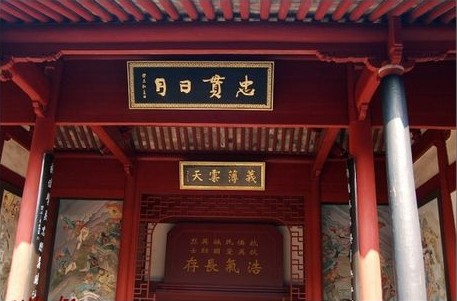 《慈溪县学记》是北宋著名文学家王安石在慈溪孔庙留下的碑文。该文主要阐述了王安石认为通过学校学习而明白治国之道的古代士人可成为官吏的后备之选的理念。
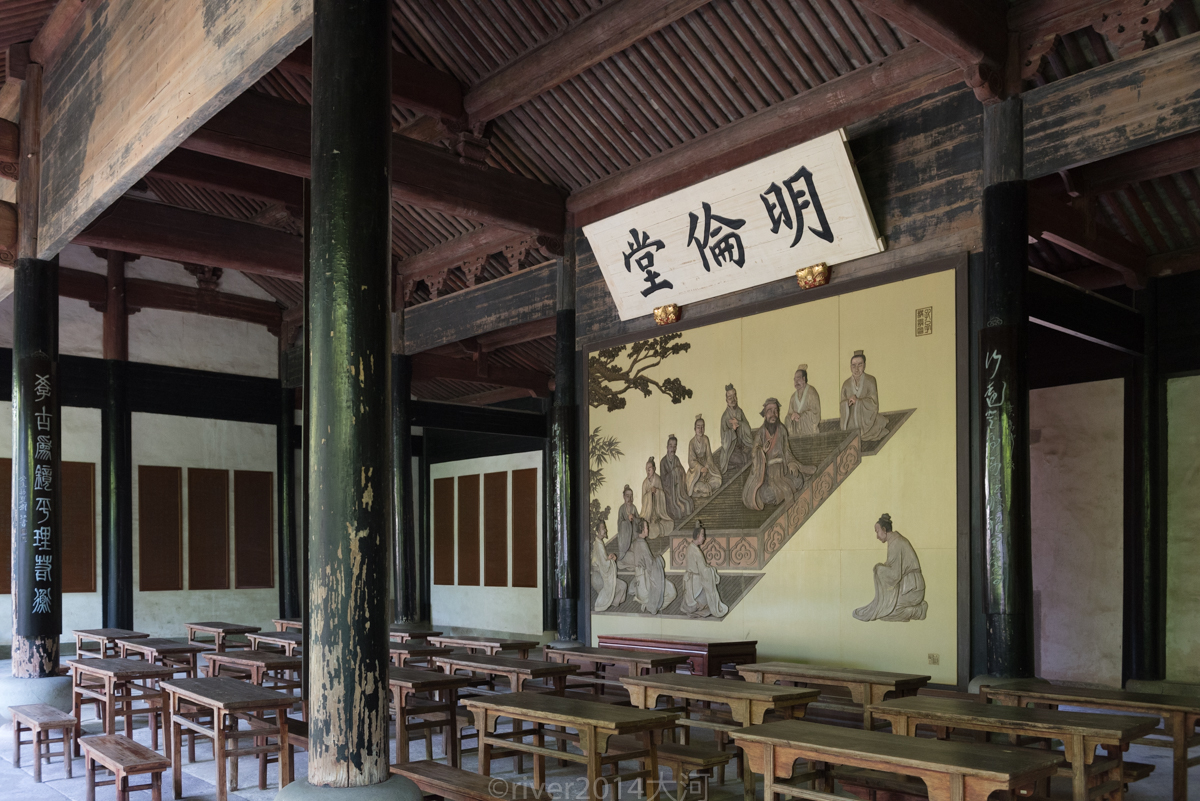 文言文阅读
客观题
10.材料一画波浪线的部分有三处需要断句，请用铅笔将答题卡上相应位置的答案标号涂黑，每涂对一处给1分，涂黑超过三处不给分。(3分）
无游 A 贩之民 B 故 C 其俗一而不杂 D 有以自足 E 故人 F 慎刑而易治。
试题分析
【解题思路】




【参考答案】B、D、E 
【原文标点】
无游贩之民，/ 故其俗一而不杂；/ 有以自足，/ 故人慎刑而易治。
【译文】
 没有往来贩卖的商人，所以这里的风俗质朴而不杂乱；有足够的自给之物，所以人们谨慎用刑而容易治理。
注意
“游贩之民”作宾语。
“有”作谓语，
“人”作主语。
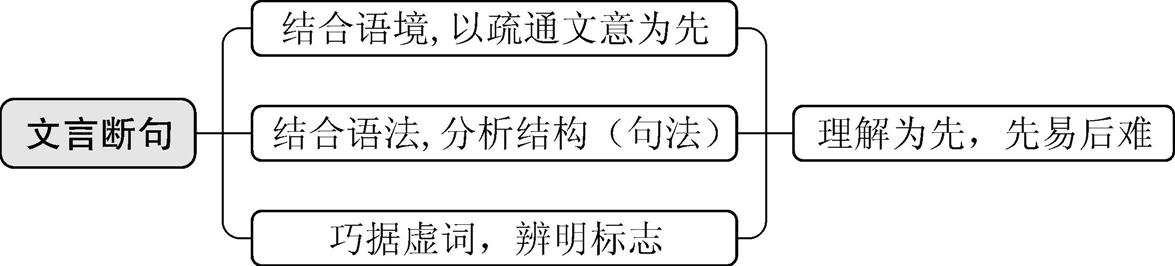 文言文阅读
客观题
断句方法：
知识补充
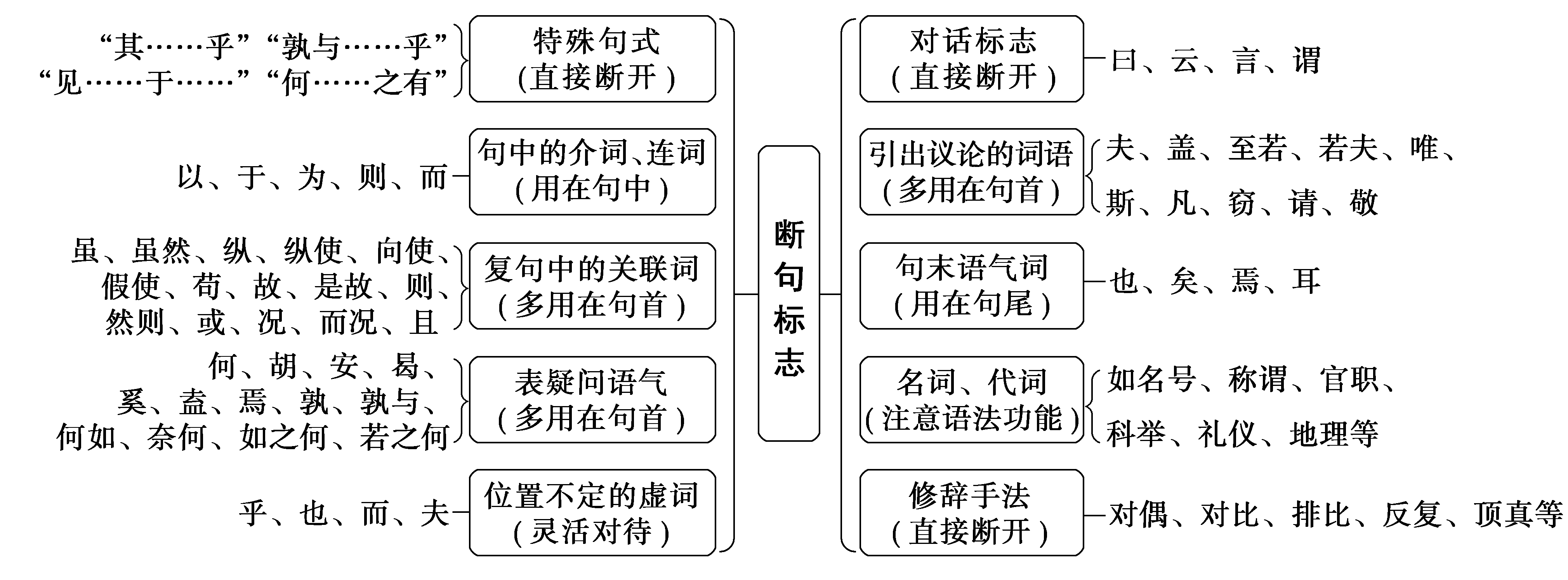 文言文阅读
选择题
试题分析
11.下列对材料中加点的词语及相关内容的解说，不正确的一项是（3分）
A.“庠”“序”，在文中是指古代的乡学，与《齐桓晋文之事》中“谨庠序之教”的“庠序”意思相同。
B.一日，文中是“一天”的意思，与《论语十二章》中“一日克己复礼”的“一日”意思相同。
C.大抵，文中是“大都”的意思，与《报任安书》中“大抵圣贤发愤之所为作也”的“大抵”意思相同。
D.“拘于法，限于势”，在句式特点上，与《屈原列传》中“皆好辞而以赋见称”的句式特点相同。
【答案】B项
‌“一日克己复礼”中的“一日”古义为“一旦”。‌‌这句话的意思是“一旦克制自己的欲望，使自己的言行都符合礼的要求”。
文言文阅读
选择题
试题分析
【解题思路】
1.审读文本，把握文意。
2.细读选项，定位区间。
3.比对文本，确定答案。
  A 项：“士子们每天的见闻都不是治国安邦之道” 说法错误，原文“则士朝夕所见所闻，无非所以治天下国家之道”，“无非”的意思是没有不是，是一个双重否定句。
12．下列对原文有关内容的概述，不正确的一项是（3分）
A ．设立学校的原因是天下不能一日离开政治教化，井田之中设立的各类学校，士子们每天的见闻都不是治国安邦之道。B ．废除井田之法后，很多学校废弃，人们就转而开始修建庙宇，纷纷祭祀孔子于天下，庙宇的兴建大概缘于学校被废弃。
C ．学校衰败导致庙宇兴盛，后世革除弊端。慈溪县令在维修孔庙时又建立学舍讲堂，召集县里的子弟，聘请老师，教化百姓。
D ．慈溪人杰地灵，既有田有桑，又有美茂之材，易于培养。杜醇，是越中隐士，无论是凭借学识抑或品行均可做人们的老师。
【参考答案】 A
文言文阅读
主观题
13．把材料中画横线的句子翻译成现代汉语。（8分）
（1）古之所以为学者，吾不得而见，而法者吾不可以毋循也。（4分）
（2）夫教化可以美风俗，虽然，必久而后至于善。（4分）
试题分析
【参考答案】
（1）古人兴办学校的做法，我无法再看到，但他们办学的法度我不能不遵循。 评分

【评分标准】
（1）4分。“所以”“为学”“毋循”各1分，句意1分。
所以，用来……方法；
为学，兴办学校；
毋循，不遵循。
文言文阅读
主观题
13．把材料中画横线的句子翻译成现代汉语。（8分）
（1）古之所以为学者，吾不得而见，而法者吾不可以毋循也。（4分）
（2）夫教化可以美风俗，虽然，必久而后至于善。（4分）
试题分析
【参考答案】
（2）教育可以使风俗淳美，即使这样，也一定要经过很长的时间才能达到完美的境界。 评分标准：
【评分标准】
（2）4分。“美”“虽然”“善”各1分，句意1分
美，使动用法；
虽然，即使这样；
善，美好的境界。
文言文阅读
备考建议
1.文言文的翻译强调“直译为主，字字落实；意译为辅，文从字顺”。熟悉“六字”翻译法，一定要强调翻译的规范性。
2.养成做完检查的习惯，避免语病及错别字。
3.掌握常见常用文言文实虚词的意思。
4.联系文言文上下文，能够合理推敲重要文言文字词的意思。
5.既要有句意意识，更要有得分点意识，能够精准抓住每句的关键词翻译。
6.书写要认真，不要有错别字，要保持卷面整洁。
文言文阅读
主观题
14.王安石认为兴办学校的意义和困难在哪里？请结合文本简要概括。（3分）
试题分析
【参考答案】
（1）意义：①有助于政治教化。学子在学校所学的知识可以很快地运用在实际工作中。②有助于民风的教化（或者：美风俗；使风俗淳美等）。兴办学校，招收学生，选择合适的人做老师，有助于培养良好的社会风气。（2分） 
（2）困难：因为官吏有任期的限制（或不能长久），所以坚持办学难以得到保障。（1分）
【答题策略】
（1）根据题干要求找准答题区间。
（2）划出关键句，概括要点。
（3）分条作答。
找区间：
意义：天下不可一日而无政教，故学不可一日而亡于天下。
古者井天下之田，而党庠、遂序、国学之法立乎其中。则士朝夕所见所闻，无非所以治天下国家之道。
  夫以小邑得贤令，又得宜为人师者为之师，而以修醇一易治之俗，而进美茂易成之材，虽拘于法，限于势，不得尽如古之所为，吾固信其教化之将行，而风俗之成也。夫教化可以美风俗，虽然，必久而后至于善。

困难：而今之吏，其势不能以久也。吾虽喜且幸其将行，而又忧夫来者之不吾继也，于是本其意以告来者。
贰
古代诗歌阅读
古代诗歌阅读
文 本
注 释
乡村四月
翁卷
绿遍山原白满川，子规声里雨如烟。
乡村四月闲人少，才了蚕桑又插田。
山原：山陵和原野。
白满川：指稻田里的水色映着天光。川：平地。
子规：鸟名，杜鹃鸟。
才了：刚刚结束。
蚕桑：种桑养蚕。
插田：插秧。
译 文
山坡田野间草木茂盛，稻田里的水色与天光相辉映。天空中烟雨蒙蒙，杜鹃声声啼叫，大地一片欣欣向荣的景象。四月到了，没有人闲着，刚刚结束了蚕桑的事又要插秧了。
赏析
这首诗以清新明快的笔调，出神入化地描写了江南农村初夏时节的旖旎风光，表达了诗人对乡村生活的热爱之情。前两句写自然景象。“绿”，写树木葱郁，“白”，写水光映天。诗人从视觉角度着眼，描绘出明丽动人的山水色彩。第二句不仅以烟喻雨，写出了江南梅雨特有的景致，而且以催耕的鸟声，平添了无限的生机。后两句写农家的繁忙。“乡村四月闲人少”一句，绘尽农家四月人繁忙的景象；而第四句以“蚕桑”照应首句的“绿遍山原”，以“插田”照应首句的“白满川”，一个“才”和一个“又”两个虚字极富表现力，不言“忙”而“忙”意自见。
古代诗歌阅读
文 本
注 释
插秧偈
契此和尚
手把青秧插满田，低头便见水中天。
六根①清净方为道，退步原来是向前。

注：①六根：佛教语，指六种感觉器官，即眼、耳、鼻、舌、身、意。此处亦指秧苗的根须。
青苗：指稻秧。
福田：谓积德行善可得福报，如播种田地可得收获。
译 文
插秧人手里拿着秧苗，一撮一撮地插满了水田，插秧时低头就可以看到水田中倒映着的蓝蓝的一望无际的天空和朵朵白云。所插的秧苗需要“根须”清净、没有腐烂，将来才能长成“稻（道）”，插秧时表面上是边插边后退，但却是一直向前的。
赏析
“插满田”，就是要求我们辛勤耕耘，脚踏实地，不断地努力工作，走好人生每一步。当你的努力到达一定程度时，成功自然就会与你不期而遇。
低下头之后，就可以看到倒映在水田里的广阔天空。低头，是一种做人的方式，只有低头才能看到人性的光辉。“水中天”指的是坦荡宽广。即便取得了一定成就，也要学会谦虚谨慎，不忘初心，方得始终。
“六根清净方为道”一句，比喻插秧时洗净秧根有利秧苗成长，六根清净，也是一种人生境界。为人处事应该保持纯粹与初心。
后两句是写“懂得进退，海阔天空”，我们要保持身心清净，才能悟出“道”的真谛。插秧时，表面上看，农夫是在逐步后退，实际上，后退原来也是一种前进。保持了内心的清净，就不忘记自己从何处来，就能保持自己高洁独立的人格，这才算是悟到了“道”的真谛。农夫插秧，都是一边插秧，一边后退，待退到田头无路可退，秧田也就插满了。“退步”，即退一步海阔天空之意，知进退才是人生的大智慧。
古代诗歌阅读
选择题
试题分析
15.下列对这两首诗的理解和赏析，不正确的一项是（3分）
A.《乡村四月》首句中“绿”和“白”是指树木和河水，使用的手法与李清照《如梦令》中的“绿肥红瘦”相同。
B.“子规声里雨如烟”，视听结合，写出了江南静谧又迷蒙的特有景致，与“又闻子规啼夜月”的意境不同。
C.《插秧偈》中“把、插、低、见”四个动词连续使用，与杨万里的《插秧歌》一样，详写了热火朝天的劳动过程。
D.《插秧偈》与杨万里的《插秧歌》，都描写了农人插秧的景象。虽然两诗反映的侧重点有所不同，但都值得品味。
插秧歌
【宋】杨万里
田夫抛秧田妇接，小儿拔秧大儿插。
笠是兜鏊蓑是甲，雨从头上湿到胛。
唤渠朝餐歇半霎，低头折腰只不答。
秧根未牢莳未匝，照管鹅儿与雏鸭。
《插秧歌》中首联“抛”“接”“拔”“插”四个动词，展现了热火朝天的劳动场面。
《插秧偈》中“把、插、低、见”四个动词连续使用重在刻画插秧人的专注，将禅理巧妙地融入农业劳动的过程之中。
【参考答案】 C
古代诗歌阅读
文 本
主观题
乡村四月
翁卷
绿遍山原白满川，
子规声里雨如烟。
乡村四月闲人少，
才了蚕桑又插田。

插秧偈
契此和尚
手把青秧插满田，
低头便见水中天。
六根①清净方为道，
退步原来是向前。

注：①六根：佛教语，指六种感觉器官，即眼、耳、鼻、舌、身、意。此处亦指秧苗的根须。
16.同写劳动，《乡村四月》重在“情”，《插秧偈》重在“理”。请结合诗句分别赏析“情”“理”之趣。（6分）
试题分析
【解题思路】
  《乡村四月》分析作者抒发的情感，《插秧偈》分析诗中阐发的哲理。
【参考答案】
（1）《乡村四月》的“情”：抒发的是对田野风光的喜爱之情和对农民辛勤劳动的赞美之情。
（2）《插秧偈》的“理”：①“手把青秧插满田”，指种下善念、希望、善因之类的意思。②“低头见天”，低头便能欣赏蓝天。低调谦虚，便可眼界开阔。③“六根清净”，摒弃杂念，才可消除烦恼忧虑，获得真正的生活之道。④“退步原来是向前”，形象地说明了以退为进的哲理。   
【评分标准】
“情”2分，“理趣”任意选两点即可，每点2分。
贰
名篇名句默写
名篇名句默写
试 题
试题分析
17.补写出下列句子中的空缺部分。（6分）
（1）居安思危，力戒骄侈，是不变的治国之理。正如欧阳修在《五代史伶官传序》中，在分析了五代盛衰之后提出的告诫：“                ,               。”
（2）“守护碧水清波”宣讲活动中，宣讲团呼吁大家通过补水、蓄水、保水来恢复洞庭湖湿地面积，重塑“             ,               ”的洞庭壮景。
（3）诗歌精髓在于言有尽而意无穷，如用“空”营造意境，传递情感。这个“空”字在李白诗词中多有出现，如“               ,              ”，意趣无穷。
【参考答案】
17.
（1）忧劳可以兴国  逸豫可以亡身  
（2）①吴楚东南坼  乾坤日夜浮
          ②气蒸云梦泽  波撼岳阳城  
（3）示例：①孤帆远影碧空尽，惟见长江天际流 
           ②人生得意须尽欢，莫使金樽空对月 
           ③又闻子规啼夜月， 愁空山。  
注：本小题多写、少写、错写均不得分。
叁
语言文字运用Ⅰ
语言文字运用Ⅰ
文 本
主观题
阅读下面的文字，完成18~19题。
伴随数字技术的发展，越来越多的高精度复制世界名画进入了艺术展览，满足了人们不出国就能在家门口欣赏到世界各国名家珍品的愿望。 （1） ，有人认为无法“一睹真容”，失去了走进展厅看画的意义；也有人认为复制品的滥用，有损博物馆与美术馆的权威性以及消费者的利益。
事实上，世界上的名画资源是相对稀缺的，要求每一个展览都把名画原作带到现场，就要考虑到诸多现实因素，比如成本、安保等。显然，这多少有些“强人所难”。①客观来说，②复制世界名画确实有助于普及、推广艺术。③更何况技术越来越成熟，④名画复制品与原作之间的差距也变得越来越细微，⑤一般的艺术爱好者可能很难分辨。⑥即使没能看到原画的真容，⑦但从实际欣赏的角度来说，⑧其实“损失”并不大。
当然，复制品再怎么模仿得惟妙惟肖，（2） ，原作的价值永远是不可取代的。因此，在对名画复制品保持宽容、开放态度的同时，还是要鼓励更多艺术展览引进原作，让更多观众得到艺术熏陶的机会，满足人们对欣赏世界文化艺术佳作的期待。
18.请在文中画横线处补写恰当的语句，使整段文字语意完整连贯，内容贴切，逻辑严密，每处不超过15个字。（4分）
试题分析
【解题思路】
第一空，根据两个“有人认为”提出的反对意见，可以得知：这一现象遭到部分人的批评/质疑。
第二空根据前后句可以推知此句在表达复制品与原作的对比关系。
【参考答案】 
（1）这一现象遭到部分人的批评/质疑 
（2）也无法与原作相比/也比不上原作。  
评分标准：每空2分。
语言文字运用Ⅰ
文 本
主观题
阅读下面的文字，完成18~19题。
伴随数字技术的发展，越来越多的高精度复制世界名画进入了艺术展览，满足了人们不出国就能在家门口欣赏到世界各国名家珍品的愿望。 （1） ，有人认为无法“一睹真容”，失去了走进展厅看画的意义；也有人认为复制品的滥用，有损博物馆与美术馆的权威性以及消费者的利益。
事实上，世界上的名画资源是相对稀缺的，要求每一个展览都把名画原作带到现场，就要考虑到诸多现实因素，比如成本、安保等。显然，这多少有些“强人所难”。①客观来说，②复制世界名画确实有助于普及、推广艺术。③更何况技术越来越成熟，④名画复制品与原作之间的差距也变得越来越细微，⑤一般的艺术爱好者可能很难分辨。⑥即使没能看到原画的真容，⑦但从实际欣赏的角度来说，⑧其实“损失”并不大。
当然，复制品再怎么模仿得惟妙惟肖，（2） ，原作的价值永远是不可取代的。因此，在对名画复制品保持宽容、开放态度的同时，还是要鼓励更多艺术展览引进原作，让更多观众得到艺术熏陶的机会，满足人们对欣赏世界文化艺术佳作的期待。
19.文中第二段有三处表述不当，请指出其序号并做修改，
使语言表达准确流畅，逻辑严密。不得改变原意。（6分）
试题分析
【解题思路】
第②句病句类型：语序不当
第④句病句类型：主宾搭配不当
第⑥句病句类型：关联词搭配不当
【参考答案】 
（1）第②句，可修改为：复制世界名画确实有助于推广、普及艺术。 
（2）第④句，可修改为：名画复制品与原作之间的差别也变得越来越细微。 
（3）第⑥句，可修改为：虽然没能看到原画的真容。  
【评分标准】每处序号正确1分，修改1分；注：答题卡上考生答案只是出现词语的修改或调整，一律不给分。
叁
语言文字运用Ⅱ
语言文字运用Ⅰ
主观题
文 本
阅读下面的文字，完成20~22题。
雨天的屋瓦，浮漾湿湿的流光，灰而温柔，迎光则微明，背光则幽黯，对于视觉，是一种低沉的安慰。至于雨敲在鳞鳞千瓣的瓦上，由远而近，轻轻重重轻轻，夹着一股股的细流沿瓦槽与屋檐潺潺泻下，各种敲击音与滑音密织成网，谁的千指百指在按摩耳轮。“下雨了”，温柔的灰美人来了，她冰冰的纤手在屋顶拂弄着无数的黑键啊灰键，把晌午一下子奏成了黄昏。凉凉的水意弥漫在空间，风自每一个角落里旋起，感觉得到，每一个屋顶上呼吸沉重都覆着灰云。雨来了，最轻的敲打乐敲打这城市。苍茫的屋顶，远远近近，一张张敲过去，古老的琴，那细细密密的节奏，单调里自有一种柔婉与亲切，滴滴点点滴滴，似幻似真，若孩时在摇篮里，一曲耳熟的童谣摇摇欲睡，母亲吟哦鼻音与喉音。或是在江南的泽国水乡，一大筐绿油油的桑叶被啮于千百头蚕，细细琐琐屑屑，口器与口器咀咀嚼嚼。雨来了，雨来的时候瓦这么说，一片瓦说千亿片瓦说，说轻轻地奏吧沉沉地弹，徐徐地叩吧挞挞地打，间间歇歇敲一个雨季，即兴演奏从惊蛰到清明，一片瓦吟千亿片瓦吟。
20.本文中三处画波浪线的句子，运用三组叠词组合的艺术形式，请简要分析其表达效果。（4分）
试题分析
【解题思路】
轻轻重重轻轻：生动地模拟了雨点击打在屋瓦上的节奏变化，既有轻柔的触感，又有力度上的变化，让人仿佛能听到雨声的韵律。
滴滴点点滴滴：如同雨滴落在水面或屋瓦上的声音，以细腻的重复，强化了雨声的连绵不断和细腻入微，营造出一种宁静而悠远的氛围。
细细琐琐屑屑：用来形容蚕吃桑叶的声音，通过细腻的描绘，让人仿佛能听到蚕儿们轻轻啃食的声音，增强了场景的生动性和真实感。
叠词的作用：①增强韵律感和节奏感，②使描写更生动、形象，③表达情感更细腻。
【参考答案】 
 ①形成舒缓绵长的音乐美（增强语言的律动感、节奏感，读起来朗朗上口）；（2分）。
  ②从声音的角度（或者：听觉）（1分）写出了雨的特点（轻重、连绵、细密），（1分）  如考生答：“强化了听雨带来的美感”也可给1分。
 ③寄托了作者对雨声的喜爱之情；（2分）  
【评分标准】每点2分，答对任意两点即可；考生如分开作答不能得分。
语言文字运用Ⅰ
主观题
文 本
阅读下面的文字，完成20~22题。
雨天的屋瓦，浮漾湿湿的流光，灰而温柔，迎光则微明，背光则幽黯，对于视觉，是一种低沉的安慰。至于雨敲在鳞鳞千瓣的瓦上，由远而近，轻轻重重轻轻，夹着一股股的细流沿瓦槽与屋檐潺潺泻下，各种敲击音与滑音密织成网，谁的千指百指在按摩耳轮。“下雨了”，温柔的灰美人来了，她冰冰的纤手在屋顶拂弄着无数的黑键啊灰键，把晌午一下子奏成了黄昏。凉凉的水意弥漫在空间，风自每一个角落里旋起，感觉得到，每一个屋顶上呼吸沉重都覆着灰云。雨来了，最轻的敲打乐敲打这城市。苍茫的屋顶，远远近近，一张张敲过去，古老的琴，那细细密密的节奏，单调里自有一种柔婉与亲切，滴滴点点滴滴，似幻似真，若孩时在摇篮里，一曲耳熟的童谣摇摇欲睡，母亲吟哦鼻音与喉音。或是在江南的泽国水乡，一大筐绿油油的桑叶被啮于千百头蚕，细细琐琐屑屑，口器与口器咀咀嚼嚼。雨来了，雨来的时候瓦这么说，一片瓦说千亿片瓦说，说轻轻地奏吧沉沉地弹，徐徐地叩吧挞挞地打，间间歇歇敲一个雨季，即兴演奏从惊蛰到清明，一片瓦吟千亿片瓦吟。
21.作者写雨，用一句“古老的琴”的演奏作比喻。请仿照文中画横线的句子，围绕雨，再写一个比喻的句子。（2分）
试题分析
【解题思路】
（1)赏析划线句子：这里将雨声比作“古老的琴”的弹奏声，强调了雨声的细腻和节奏感。同时，“单调里自有一种柔婉与亲切”则表达了作者对雨天独特情感的感受，即使雨声单调，但其中蕴含的柔婉和亲切感却让人心生暖意。
(2)分析原文中本体与喻体得的相似点
(3)注意模仿原句的句式特点和文段语境。
【参考答案】 
 久远的箫，那舒舒缓缓的节奏，韵律里自有一种悠扬与深情。  
 温柔的手，那轻轻柔柔的抚摸，单一中自有一种关爱与护佑。
【评分标准】
评分标准：符合情境，1分；句式大体一致，1分。答案中出现“雨”不得分。
语言文字运用Ⅰ
主观题
文 本
阅读下面的文字，完成20~22题。
雨天的屋瓦，浮漾湿湿的流光，灰而温柔，迎光则微明，背光则幽黯，对于视觉，是一种低沉的安慰。至于雨敲在鳞鳞千瓣的瓦上，由远而近，轻轻重重轻轻，夹着一股股的细流沿瓦槽与屋檐潺潺泻下，各种敲击音与滑音密织成网，谁的千指百指在按摩耳轮。“下雨了”，温柔的灰美人来了，她冰冰的纤手在屋顶拂弄着无数的黑键啊灰键，把晌午一下子奏成了黄昏。凉凉的水意弥漫在空间，风自每一个角落里旋起，感觉得到，每一个屋顶上呼吸沉重都覆着灰云。雨来了，最轻的敲打乐敲打这城市。苍茫的屋顶，远远近近，一张张敲过去，古老的琴，那细细密密的节奏，单调里自有一种柔婉与亲切，滴滴点点滴滴，似幻似真，若孩时在摇篮里，一曲耳熟的童谣摇摇欲睡，母亲吟哦鼻音与喉音。或是在江南的泽国水乡，一大筐绿油油的桑叶被啮于千百头蚕，细细琐琐屑屑，口器与口器咀咀嚼嚼。雨来了，雨来的时候瓦这么说，一片瓦说千亿片瓦说，说轻轻地奏吧沉沉地弹，徐徐地叩吧挞挞地打，间间歇歇敲一个雨季，即兴演奏从惊蛰到清明，一片瓦吟千亿片瓦吟。
22.文中有两个加点的“吧”字，请结合整段文字分析其作用。（4分）
试题分析
“说轻轻地奏吧沉沉地弹”中的“吧”：带有一种柔和、邀请的语气，仿佛是在邀请读者一同聆听和感受雨滴在瓦片上轻轻弹奏的美妙旋律。它不仅仅是一个简单的语气词，更是作者情感的一种流露，体现了对雨声的喜爱和享受。在句子中，“吧”字的使用使得整个句子的节奏更加流畅，与“轻轻地奏”和“沉沉地弹”这两个词组形成了和谐的韵律关系，增强了句子的音乐感和美感。
“徐徐地叩吧挞挞地打”中的“吧”：与前一个“吧”相比，这里的“吧”在情感上更加饱满和有力。它不仅仅是在描述雨声，更是在表达作者对雨势变化的感受。从“徐徐地叩”到“挞挞地打”，节奏由缓慢而柔和变到明快而有力， 起到了连接和过渡的作用。雨声逐渐变得急促和有力，而“吧”字的运用则使得这种变化更加鲜明和突出。
【参考答案】 
 ①通过停顿，舒缓语气，（1分）；与整个语段诗意的风格相称；（1分）
 ②丰富了语言的韵律和节奏；（2分）
 ③写出雨声的柔婉、亲切，（1分）；透露作者对雨的喜爱；（1分）  
 
【评分标准】
 每点2分，答出任意两点即可给满分4分。
肆
作    文
作 文
【原题再现】
四、写作（60分）23.阅读下面的材料，根据要求写作。（60分）
        当下，某综艺节目对“讨好式社交”这个话题展开激烈的争辩。人们普遍认为“讨好式社交”是满足他人需求、想法、情感的交往方式，以快速拉近与他人的距离。
    对此，你有怎样的思考和认识？
    要求：选准角度，确定立意；明确文体；自拟标题；不要套作，不得抄袭；不得泄露个人信息；不少于800字。
作 文
【命题分析】
这是一道单则材料作文。材料围绕“讨好式社交”的社会热点话题，引入人们对“讨好式社交”的普遍看法，以激发学生对“讨好式社交”深入且辩证性的思考。
第一句，“当下，某综艺节目对“讨好式社交”这个话题展开激烈的争辩。”依据材料第一句中“争辩”二字，应意识到“讨好式社交”是一个有争辩性、思辨力的话题，不可简单地对其进行全盘否定或肯定。
第二句，可紧扣材料第二句中 “普遍看法”“满足他人”“快速拉近”几个词语。
①“普遍看法”一词，是人们对“讨好式社交”的大众化的认识，写作时应谈出自己在“普遍看法”基础上更全面、理性、客观的认识。
  ②“满足他人”一词，是指在社交情境中可以适度合理地考虑他人需求，顾及他人的感受，这也是尊重他人的礼貌之举，但“满足”不等同于“迎合”，真正的社交绝不是对他人一味地讨好，盲目地迎合他人，“捧杀”他人的同时也失去真实的自我。
  ③“快速拉近”一词，是指交往距离的迅速拉近，“讨好式社交”貌似可以大大提高交往效率，但并不一定能真正缩短人与人之间心灵的距离，这也从一个侧面体现了人们在社交时“急功近利”的心态——更在意社交目的能否快速达成。真正的社交即使很难一见如故，一见倾心，但也应该建立在开放、真诚的交流基础上，追寻心灵层面的共鸣和相互认可。
  类似话题的讨论在今年2024高考甲卷试题中也有体现：“每个人都要学习与他人相处。有时，我们为避免冲突而不愿表达自己的想法。其实，坦诚交流才有可能迎来真正的相遇。”不同的是，甲卷的题目更具体地提到了人际交往中遇到的实际问题，如避免冲突与坦诚交流的重要性，侧重于沟通方式和相处策略的探讨。
作 文
【审题立意】
审题：首先，考生需要将题目中“讨好式社交”关键词进行思辨性讨论。
立意：立意应围绕“讨好式社交”的真正内涵展开，对大众的普遍看法有针对地进行思辨性讨论，可以肯定适度合理的“满足他人需求”是开展社交的前提，但是，必须对一味且盲目地“讨好式社交”等现象进行批判，分析其背后的原因和危害。
标题：标题应简洁明了，能够精准概括文章的主旨。
作 文
【评分细则】
建议45分起评，立意紧紧围绕着“讨好式社交”展开。
一类文：60—51分
（1）审题精准：紧扣“讨好式社交”关键词，不旁逸，概念理解准确、深刻。
（2）思想内容深刻：对观点的分析透彻、有深度，辩证的看待“讨好式社交”，深入挖掘“一味迎合讨好他人”的原因、危害，有现实意义，论证充分、有力；素材使用、名言引用规范、恰当，能有力证明观点。
（3）表达形式好：结构清晰，层次分明，有恰当的衔接与过渡。语言流畅，说服力强。
二类文：50—42分
（1）50—46分：审题准确，立意不够深刻，扣着“讨好式社交”写，对“讨好式社交”的界定相对浅显，不够全面，一味地否定“讨好式社交”，相应的原因和危害分析虽为重点但深度相对较浅。论证结构整体清晰、材料比较丰富，表达整体较好。
（2）45—42分：虽谈“讨好式社交”，但不是主体，或与其他概念如“关照他人”“顾及他人”等交织并列，有部分游离，抑或是重点探讨“如何快速拉近与他人的距离”，论证结构逻辑不够清晰，论据较少或较陈旧、不准确，表达不够丰富、准确。
三类文：41—36分
立意有偏颇，全面肯定大众的普遍看法，重点谈的是“讨好式社交”的好处和意义；表达形式方面，逻辑思路一般，语言表达文采欠缺，句子不够流畅等。
四类文：35—20分
有跑题现象，不能围绕材料进行分析和论述，文章脉络不清，中心不明确。
五类文及以下19-0分
完全跑题，胡编乱造；或者抄袭前面材料。
作文解析见昨天公号推文第二条